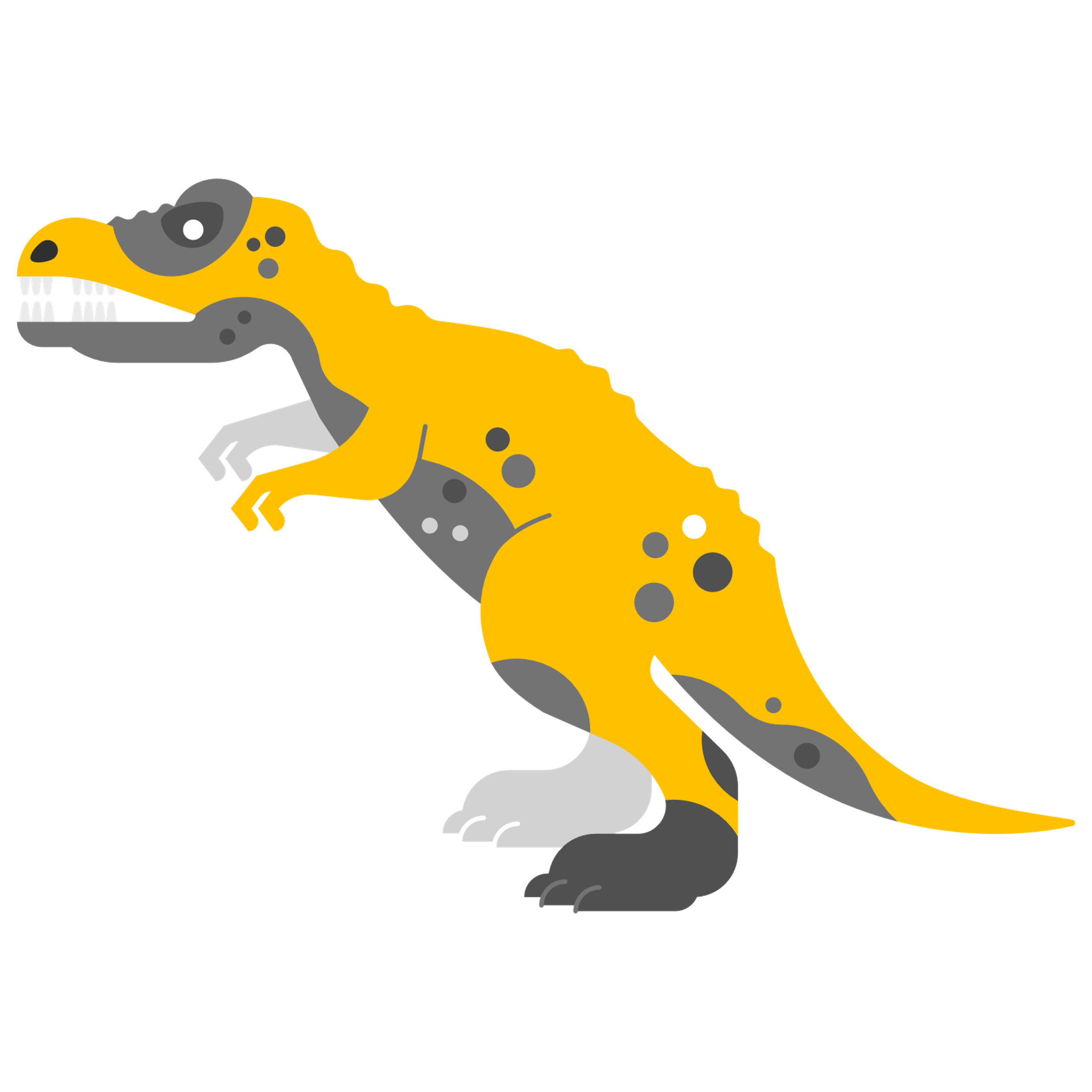 Εξωσωματική γονιμοποίηση
Εργασία β τετράμηνου: 
 Φάνης  Κωστόπουλος Εμμανουήλ Δαφνομήλης 
Δασκάλα: Σταυρούλα Κούκουρα
Τάξη Β΄2
Ποια ζευγάρια καταφεύγουν σε αυτή την μέθοδο; Πώς γίνεται η εξωσωματική;
Η εξωσωματική γονιμοποίηση (IVF) είναι μια μέθοδος που χρησιμοποιείται από ζευγάρια που αντιμετωπίζουν προβλήματα υπογονιμότητας. Αυτό περιλαμβάνει ζευγάρια που έχουν πρόβλημα να συλλάβουν φυσικά, έχουν ιστορικό αποβολών ή έχουν διαγνωστεί με παθήσεις όπως ενδομητρίωση, σύνδρομο πολυκυστικών ωοθηκών (PCOS), ανδρική υπογονιμότητα ή γενετικές διαταραχές.

Η εξωσωματική γονιμοποίηση πραγματοποιείται σε διάφορα στάδια:

Διέγερση των ωοθηκών για παραγωγή πολλαπλών ωαρίων.
Ανάκτηση ωαρίων - Τα ωάρια αφαιρούνται από τις ωοθήκες της γυναίκας μέσω μιας διαδικασίας που ονομάζεται διακολπική αναρρόφηση με υπερήχους.
Γονιμοποίηση - Τα ωάρια συνδυάζονται με το σπέρμα σε ένα εργαστηριακό πιάτο για να επιτραπεί η γονιμοποίηση.
Ανάπτυξη εμβρύου - Στη συνέχεια, τα γονιμοποιημένα ωάρια παρακολουθούνται καθώς εξελίσσονται σε έμβρυα τις επόμενες 3 έως 5 ημέρες.
Μεταφορά εμβρύων στη μήτρα - Τα έμβρυα στη συνέχεια μεταφέρονται στη μήτρα της γυναίκας μέσω μιας διαδικασίας παρόμοιας με το τεστ Παπανικολάου.
Τεστ εγκυμοσύνης - Ένα τεστ εγκυμοσύνης πραγματοποιείται δύο εβδομάδες αργότερα για να διαπιστωθεί εάν η διαδικασία ήταν επιτυχής.
Είναι σημαντικό να σημειωθεί ότι δεν οδηγούν όλοι οι κύκλοι εξωσωματικής γονιμοποίησης σε μια επιτυχημένη εγκυμοσύνη και μπορεί να χρειαστούν πολλαπλοί κύκλοι.
Πλεονεκτήματα που τυχόν προσφέρει στο ζευγάρι.
Υπάρχουν πολλά πλεονεκτήματα που μπορεί να προσφέρει η εξωσωματική γονιμοποίηση (IVF) σε ζευγάρια που αντιμετωπίζουν προβλήματα υπογονιμότητας:

Αυξημένη πιθανότητα εγκυμοσύνης: Η εξωσωματική γονιμοποίηση μπορεί να αυξήσει τις πιθανότητες εγκυμοσύνης για ζευγάρια που δεν μπόρεσαν να συλλάβουν φυσικά.

Έλεγχος του χρόνου: Η εξωσωματική γονιμοποίηση επιτρέπει στα ζευγάρια να ελέγχουν το χρόνο της σύλληψης, κάτι που μπορεί να είναι ιδιαίτερα χρήσιμο για γυναίκες με ακανόνιστους εμμηνορροϊκούς κύκλους ή όσες πλησιάζουν στην εμμηνόπαυση.

Αυξημένες πιθανότητες απόκτησης υγιούς μωρού: Η εξωσωματική γονιμοποίηση μπορεί να συνδυαστεί με άλλες τεχνολογίες υποβοηθούμενης αναπαραγωγής, όπως ο προεμφυτευτικός γενετικός έλεγχος, ο οποίος μπορεί να αυξήσει τις πιθανότητες απόκτησης υγιούς μωρού.

Βελτιωμένη πιθανότητα απόκτησης περισσότερων από ένα παιδιών: Η εξωσωματική γονιμοποίηση επιτρέπει τη δημιουργία και την κατάψυξη πολλαπλών εμβρύων, αυξάνοντας τις πιθανότητες να αποκτήσετε περισσότερα από ένα παιδιά.

Περισσότερες επιλογές για άτομα με γενετικές διαταραχές: Η εξωσωματική γονιμοποίηση μπορεί να χρησιμοποιηθεί σε συνδυασμό με προεμφυτευτικό γενετικό έλεγχο για να βοηθήσει στον εντοπισμό και την πρόληψη της μετάδοσης γενετικών διαταραχών στα μελλοντικά παιδιά.

Είναι σημαντικό να σημειωθεί ότι ενώ η εξωσωματική γονιμοποίηση μπορεί να προσφέρει πολλά οφέλη, δεν αποτελεί εγγύηση επιτυχίας και το ταξίδι μπορεί να είναι σωματικά και συναισθηματικά απαιτητικό. Τα ζευγάρια θα πρέπει να εξετάσουν προσεκτικά τους κινδύνους και τα οφέλη και να συμβουλευτούν έναν ειδικό πριν υποβληθούν σε θεραπεία εξωσωματικής γονιμοποίησης.
Μειονεκτήματα της μεθόδου.
Η εξωσωματική γονιμοποίηση (IVF) είναι μια πολύπλοκη και απαιτητική διαδικασία που μπορεί να έχει πολλά μειονεκτήματα, όπως:

Κόστος: Η εξωσωματική γονιμοποίηση είναι μια δαπανηρή διαδικασία και πολλά ασφαλιστικά προγράμματα δεν την καλύπτουν.

Συναισθηματική καταπόνηση: Η διαδικασία της εξωσωματικής γονιμοποίησης μπορεί να εξαντλήσει συναισθηματικά τα ζευγάρια, ειδικά εάν απαιτούνται πολλαπλοί κύκλοι.

Φυσικές απαιτήσεις: Η εξωσωματική γονιμοποίηση περιλαμβάνει ορμονικές ενέσεις, διαδικασίες ανάκτησης ωαρίων και εμβρυομεταφορά, κάτι που μπορεί να είναι σωματικά απαιτητικό και άβολο για ορισμένες γυναίκες.

Αυξημένος κίνδυνος πολύδυμων κυήσεων: Η εξωσωματική γονιμοποίηση αυξάνει τον κίνδυνο πολύδυμων κυήσεων, κάτι που μπορεί να οδηγήσει σε επιπλοκές κατά τη διάρκεια της εγκυμοσύνης και του τοκετού.

Καμία εγγύηση επιτυχίας: Η εξωσωματική γονιμοποίηση δεν αποτελεί εγγύηση επιτυχίας και πολλά ζευγάρια μπορεί ακόμα να μην μπορούν να συλλάβουν αφού υποβληθούν σε πολλαπλούς κύκλους.

Κίνδυνοι που σχετίζονται με φάρμακα: Η εξωσωματική γονιμοποίηση απαιτεί τη χρήση ορμονικών φαρμάκων, τα οποία μπορεί να έχουν παρενέργειες και δυνητικά σοβαρούς κινδύνους, όπως το Σύνδρομο Υπερδιέγερσης των Ωοθηκών (OHSS).

Ηθικές και ηθικές ανησυχίες: Η εξωσωματική γονιμοποίηση εγείρει ηθικά και ηθικά ερωτήματα σχετικά με τη δημιουργία και την επιλογή εμβρύων και τη χρήση δωρεών ωαρίων ή σπέρματος.

Είναι σημαντικό τα ζευγάρια να εξετάζουν προσεκτικά τα πιθανά μειονεκτήματα της εξωσωματικής γονιμοποίησης και να συζητούν τις ανησυχίες τους με έναν ειδικό πριν υποβληθούν σε θεραπεία. Επιπλέον, είναι σημαντικό για τα ζευγάρια να αναζητούν συναισθηματική υποστήριξη σε όλη τη διαδικασία.
Γιατί πιστεύετε ότι όλο και περισσότερα ζευγάρια καταφεύγουν σε αυτή τη μέθοδο για να αποκτήσουν παιδιά;
Υπάρχουν διάφοροι λόγοι για τους οποίους όλο και περισσότερα ζευγάρια καταφεύγουν στην εξωσωματική γονιμοποίηση (IVF) για να κάνουν παιδιά:

Αυξημένα ποσοστά υπογονιμότητας: Τα ποσοστά υπογονιμότητας αυξάνονται τα τελευταία χρόνια λόγω ποικίλων παραγόντων όπως η ηλικία, ο τρόπος ζωής και οι περιβαλλοντικοί παράγοντες.

Προόδους στην τεχνολογία: Η πρόοδος της τεχνολογίας έχει κάνει την εξωσωματική γονιμοποίηση πιο αποτελεσματική και αποτελεσματική επιλογή για ζευγάρια που αντιμετωπίζουν υπογονιμότητα.

Αυξημένη ευαισθητοποίηση: Τα τελευταία χρόνια έχει αυξηθεί η ευαισθητοποίηση και η συζήτηση για την εξωσωματική γονιμοποίηση, με αποτέλεσμα την καλύτερη κατανόηση της διαδικασίας και των πιθανών πλεονεκτημάτων της.

Περισσότερες επιλογές για ζευγάρια του ίδιου φύλου: Η εξωσωματική γονιμοποίηση παρέχει επιλογές σε ζευγάρια του ίδιου φύλου και μεμονωμένα άτομα να αποκτήσουν βιολογικά παιδιά.

Περισσότερο κοινωνικά αποδεκτή: Η εξωσωματική γονιμοποίηση έχει γίνει πιο κοινωνικά αποδεκτή και υπάρχει λιγότερο στίγμα που σχετίζεται με τη χρήση τεχνολογιών υποβοηθούμενης αναπαραγωγής για τη δημιουργία οικογένειας.

Αυξημένη διαθεσιμότητα: Η εξωσωματική γονιμοποίηση είναι ευρύτερα διαθέσιμη, με πολλές εξειδικευμένες κλινικές να προσφέρουν τη διαδικασία.

Απαιτήσεις της σύγχρονης ζωής: Οι απαιτήσεις της σύγχρονης ζωής, όπως η καριέρα και οι οικονομικοί στόχοι, μπορούν να οδηγήσουν τα ζευγάρια να καθυστερήσουν τη δημιουργία οικογένειας, καθιστώντας την εξωσωματική γονιμοποίηση πιο ελκυστική επιλογή.

Είναι σημαντικό τα ζευγάρια να εξετάζουν προσεκτικά τα πιθανά οφέλη και τους κινδύνους της εξωσωματικής γονιμοποίησης και να συζητούν τις επιλογές τους με έναν ειδικό πριν υποβληθούν σε θεραπεία.